Figure 3. Neural distance effect in the hIPS and the left caudate nucleus. (A) Left: the hIPS was the only region ...
Cereb Cortex, Volume 20, Issue 3, March 2010, Pages 720–729, https://doi.org/10.1093/cercor/bhp137
The content of this slide may be subject to copyright: please see the slide notes for details.
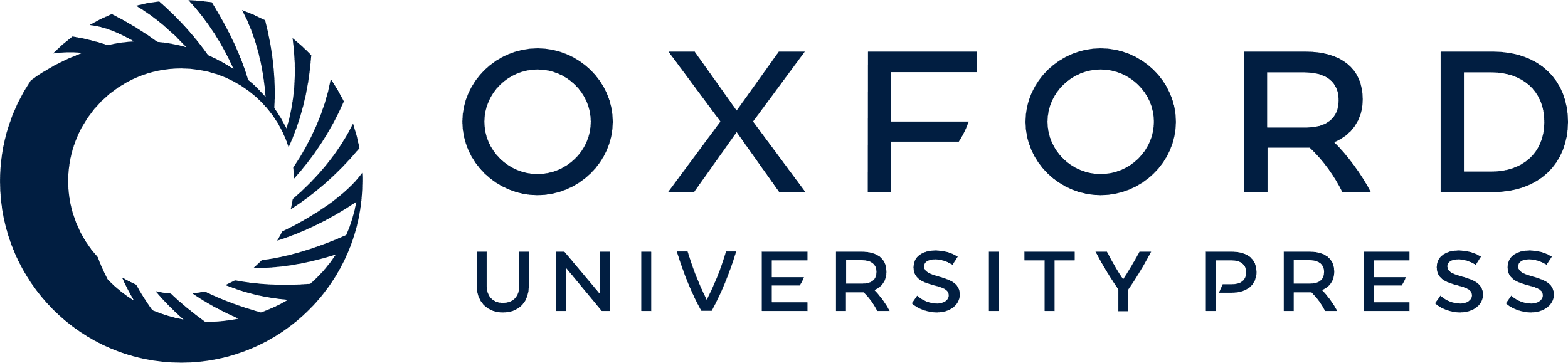 [Speaker Notes: Figure 3. Neural distance effect in the hIPS and the left caudate nucleus. (A) Left: the hIPS was the only region showing a neural distance effect in both transitive reasoning and number comparison tasks. Middle: left hIPS activity linearly decreased as the distance between transitive items (r2 = 0.92, P < 0.001; black triangles) and numbers (r2 = 0.89, P < 0.01; empty squares) increased. Right: left hIPS activity linearly decreased as the distance between inner transitive items (r2 = 0.96, P < 0.01; black triangles) and inner numbers (r2 = 0.41, P = 0.24; empty squares) increased. (B) Left: the left caudate nucleus was the only region showing a greater neural distance effect in the transitive reasoning than in the number comparison tasks. Middle: left caudate activity linearly decreased as the distance between transitive items (r2 = 0.88, P < 0.01; black triangles) and numbers (r2 = 0.03, P = 0.70; empty squares) increased. Right: left caudate activity linearly decreased as the distance between inner transitive items (r2 = 0.87, P < 0.05; black triangles) but not inner numbers (r2 = 0.43, P = 0.23; empty squares) increased. hIPS: horizontal segment of the intraparietal sulcus. *P < 0.05, **P < 0.01, ***P < 0.001, n.s., non significant.


Unless provided in the caption above, the following copyright applies to the content of this slide: © The Author 2009. Published by Oxford University Press. All rights reserved. For permissions, please e-mail: journals.permissions@oxfordjournals.org]